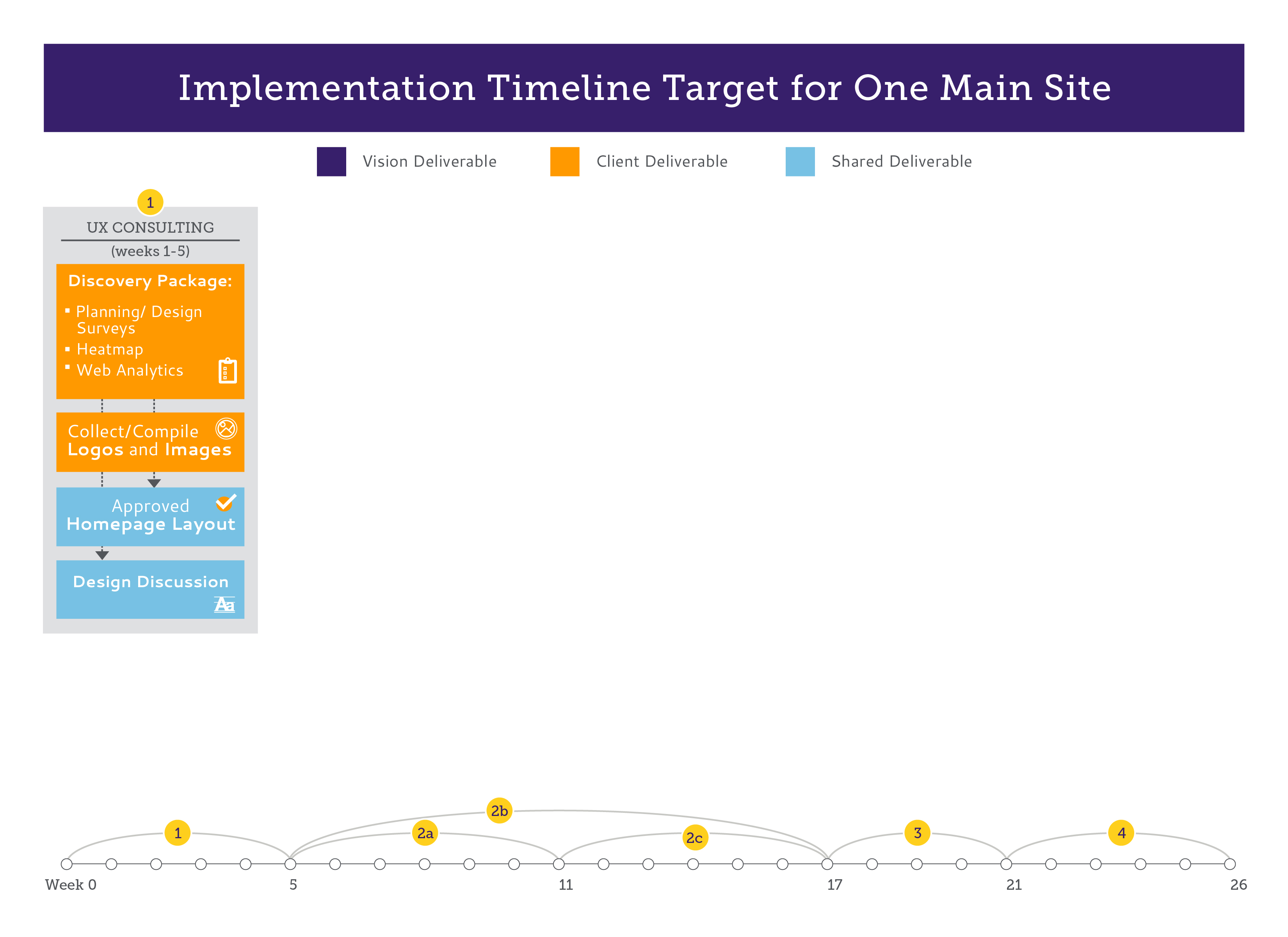 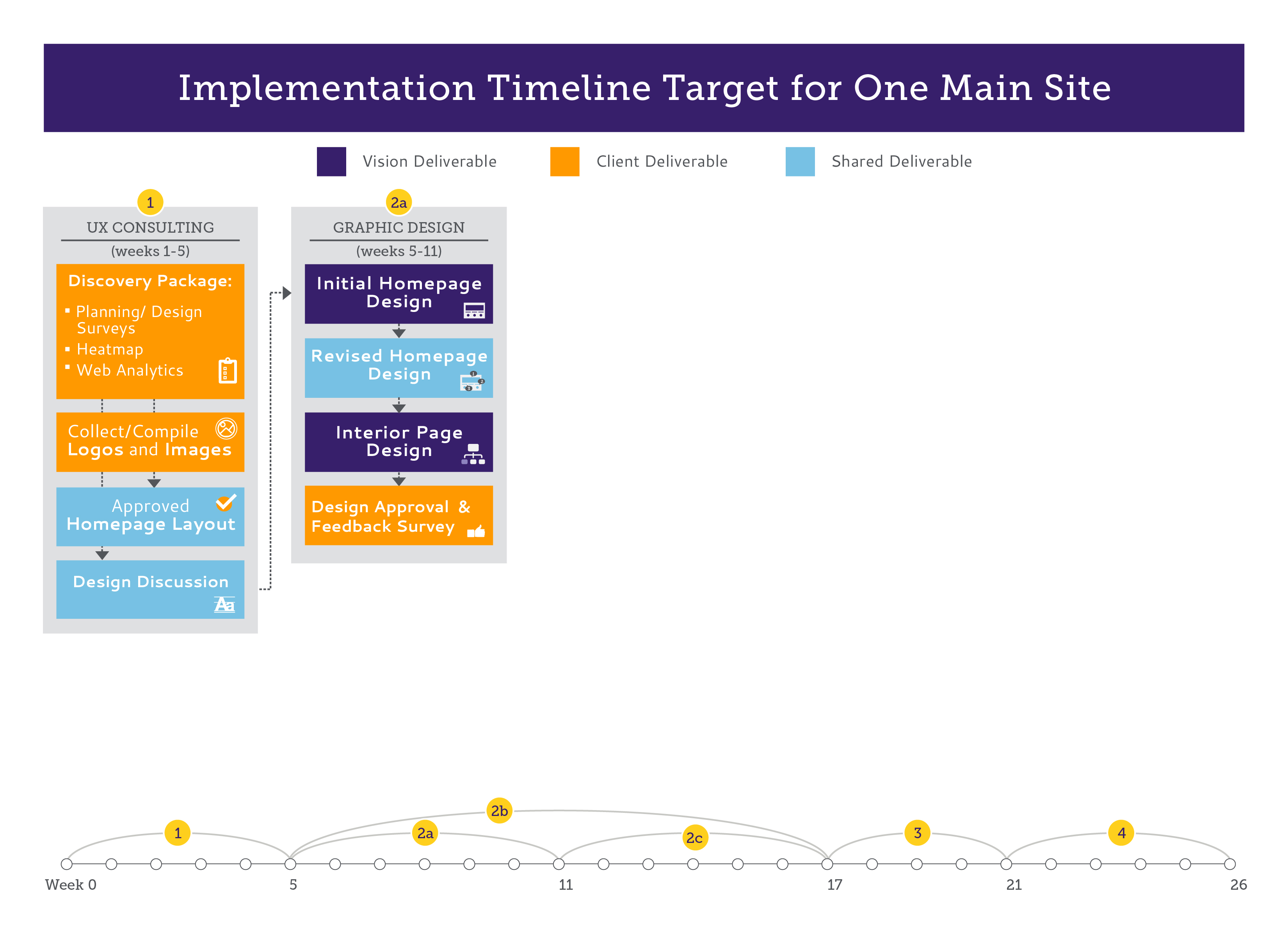 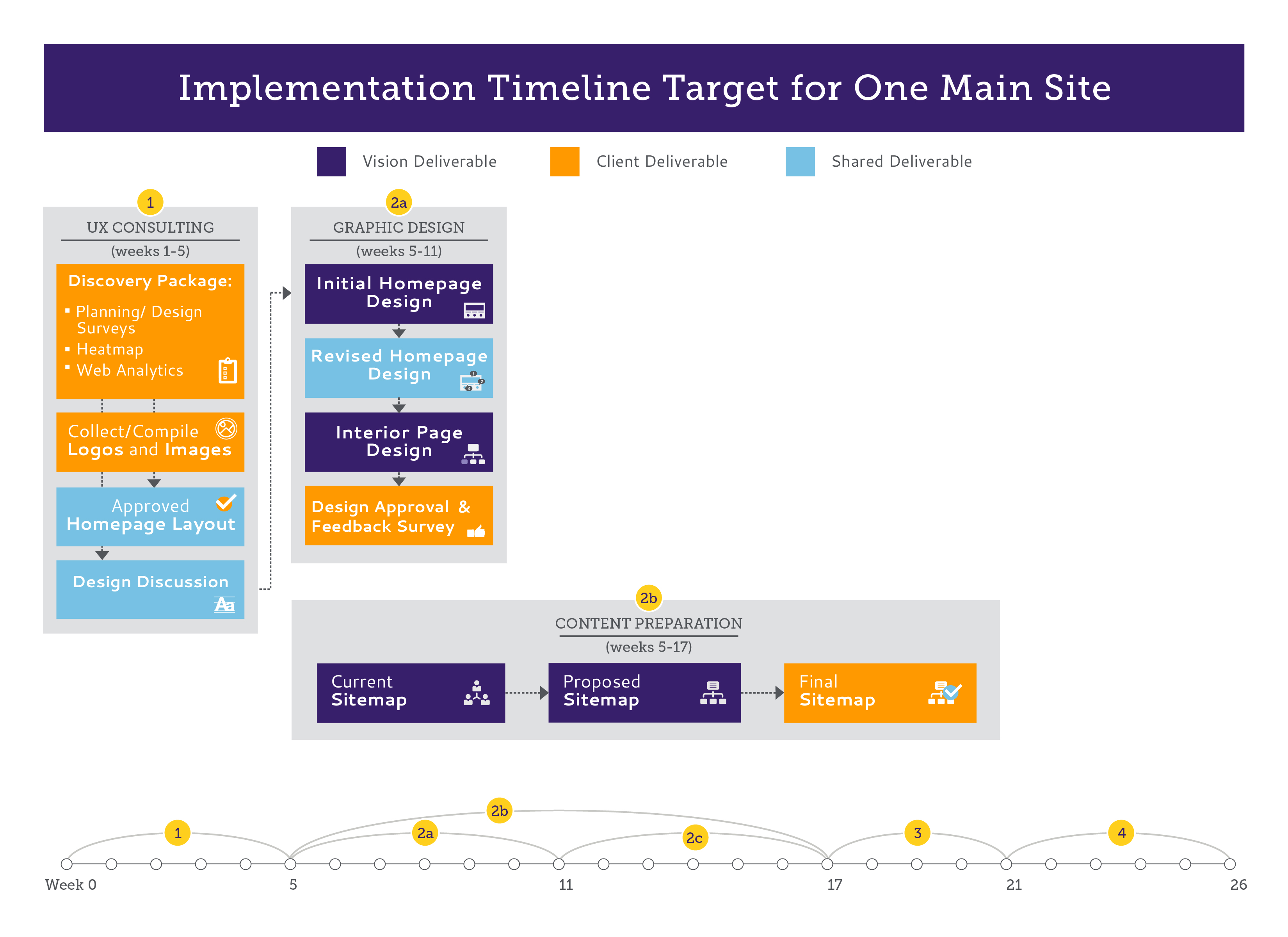 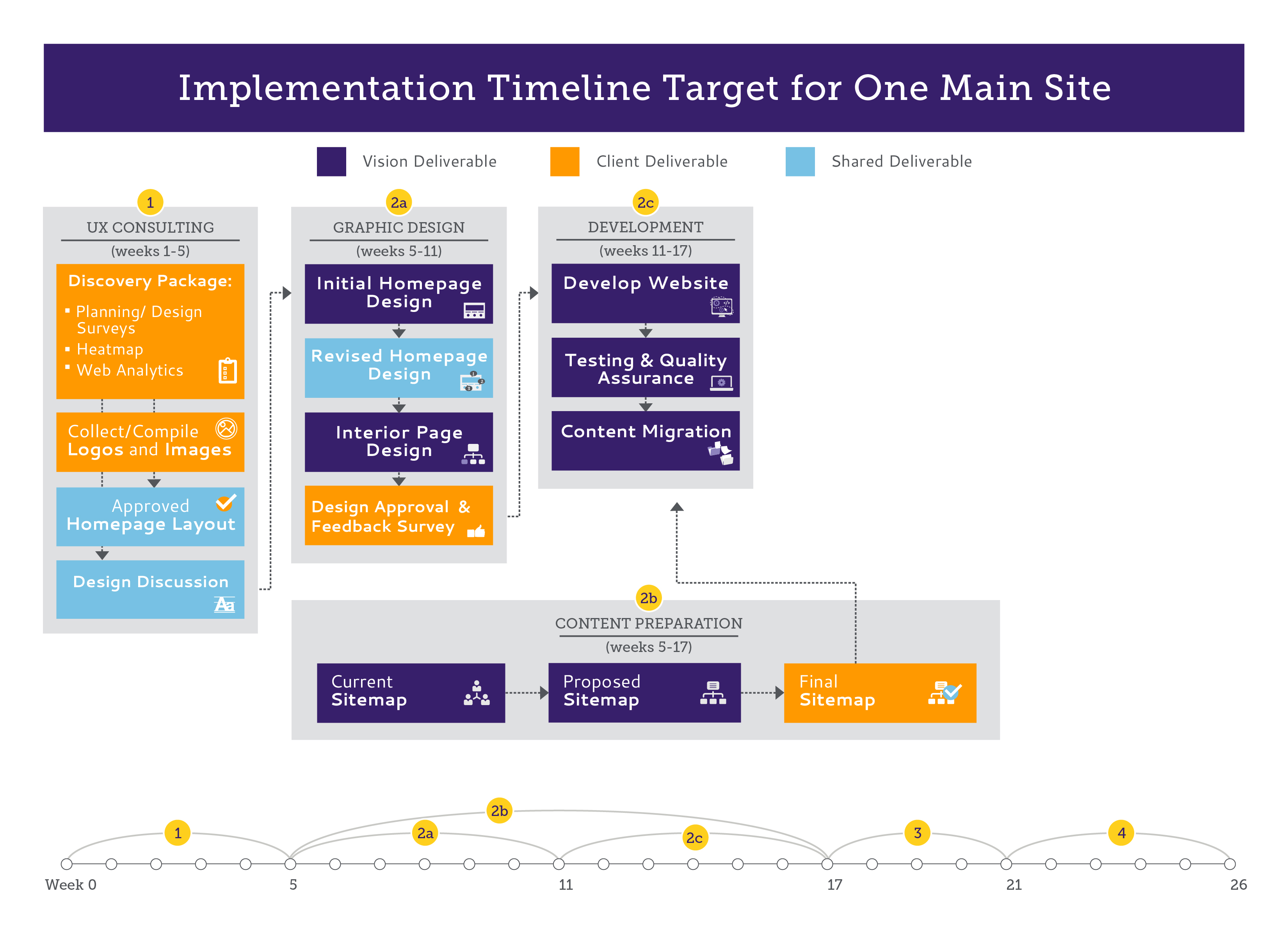 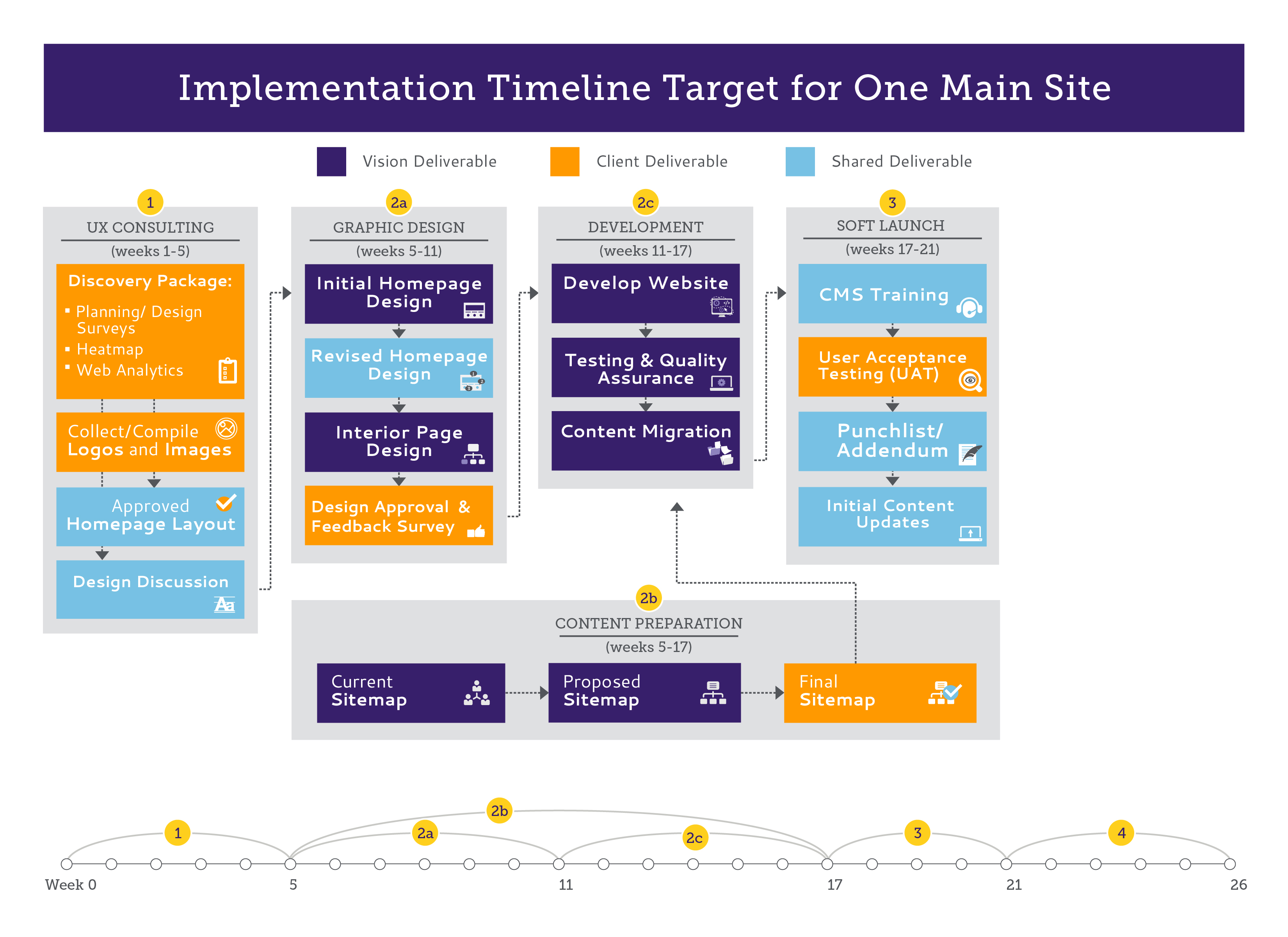 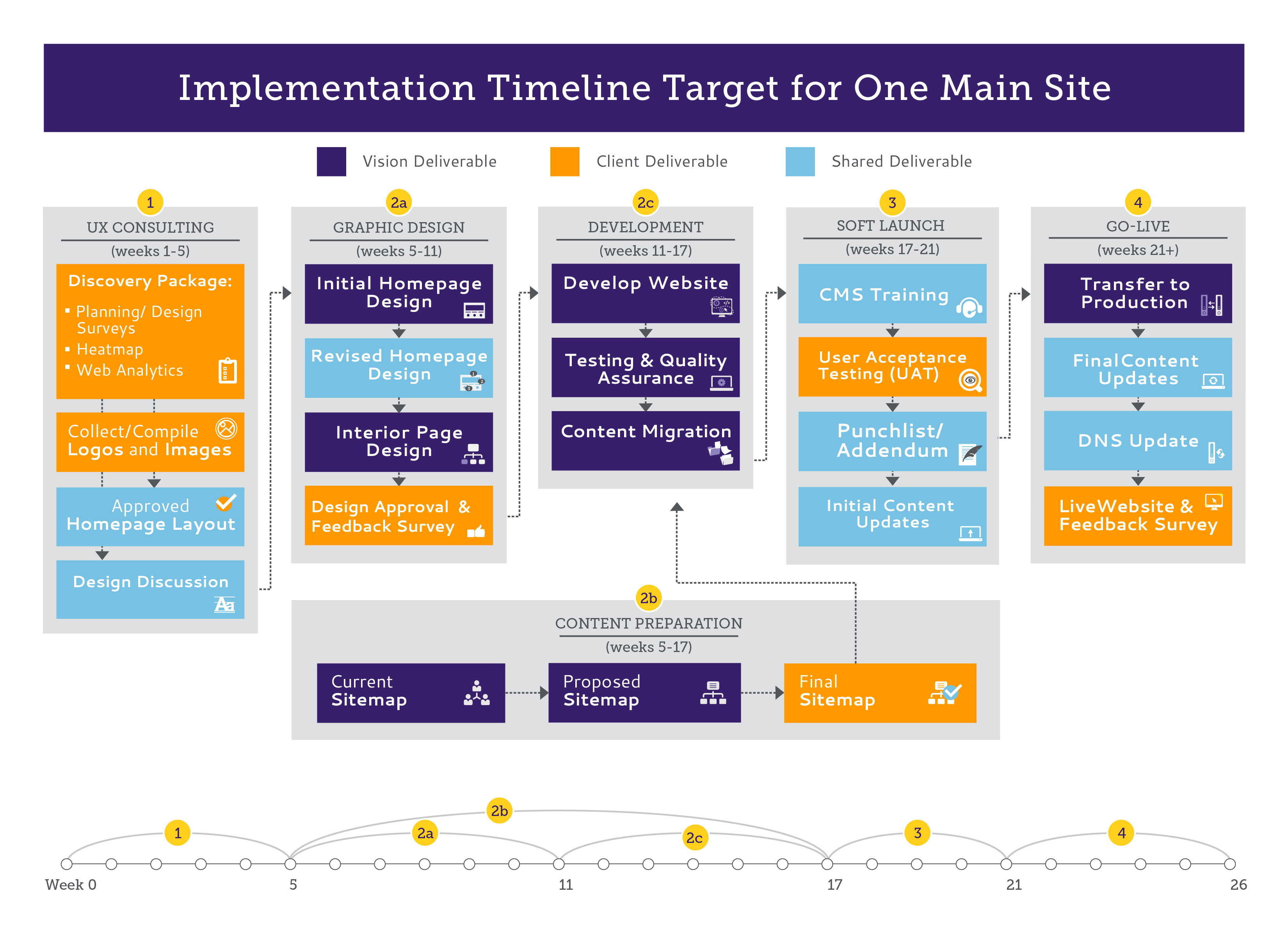 3. Implementation Timeline